Understanding and Applying Virginia's Sole Custody Child Support Guidelines
Virginia Code § 20-108.2 (G)(1)
Learning Objectives
Legal Framework
Step-by-Step Calculation
Special Considerations for Nonparent Custodians
Example 1 - CP Pays Health Insurance and Daycare for one child
Example 1
Example 2 - NCP Pays Health Insurance and CP Pays Daycare for one child
Example 2
Example 3 - CP Pays Health Insurance and NCP Pays Daycare for one child
Example 3
Example 4 – Child Resides with Grandma who Pays Health Insurance and Daycare
Example 4
Summary
Resources
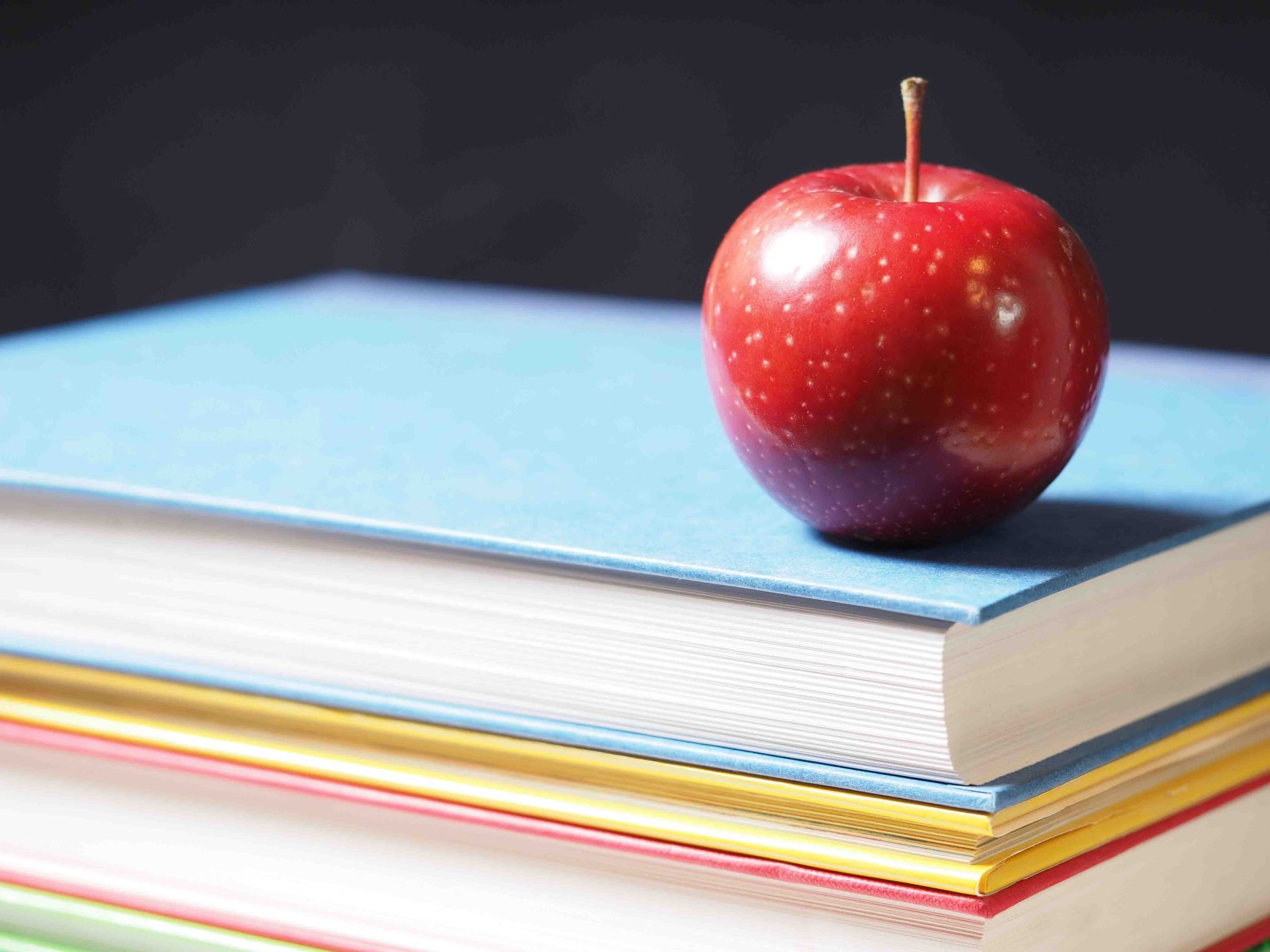 Test Your Knowledge
Question 1
Question 2
Question 3